Hi-Touch Healthcare
[Speaker Notes: Display as participants enter and explain that this training was developed and created based on industry and educator input in conjunction with the Health Workforce Initiative Statewide Advisory Committee, California Community Colleges Chancellor’s Office, and Workforce and Economic Development Program. This is just one soft skills module of the comprehensive training package: “Hi-Touch Healthcare: The Critical 6 Soft Skills.”]
SOCIAL GRACES
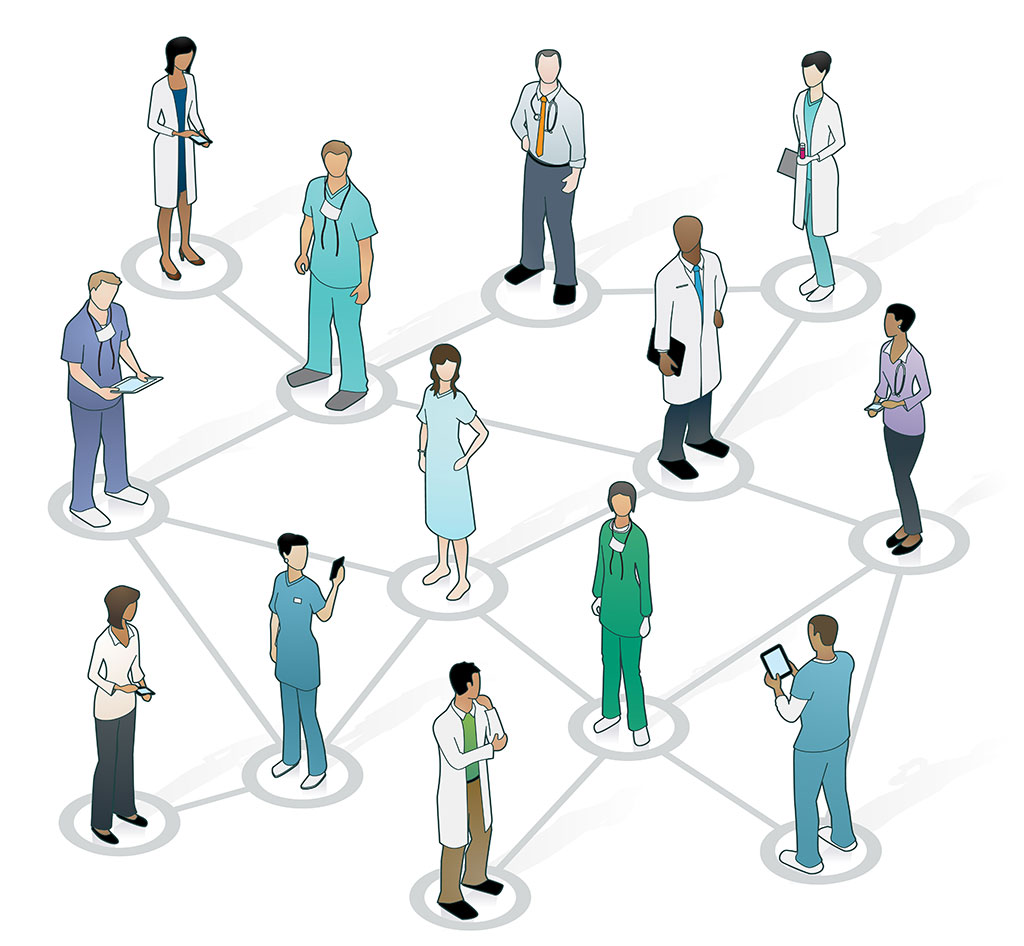 What to Expect in this Presentation
Social Graces Definition
Social Graces Quiz
7 – 11 Rule
Guidelines for First Impressions
Role Playing Activity – Lasting First Impressions
Social Graces Guidelines
Outliers Activity
[Speaker Notes: Quickly preview the session.]
Importance of Communication and Soft Skills
Communication is “the skill that can possibly have the greatest impact on effective healthcare delivery.  It really is the key to clinical governance and demands as much attention, respect and sustaining as other seemingly ‘harder’ targets.  However, often the mere mention of the importance of communication causes less than positive reactions in healthcare professionals.”


(Jelphs, 2006, senior fellow at the
Health Services Management 
Centre at the University of Birmingham)
[Speaker Notes: Explain that dismissing the value of learning about how to be a more competent communicator is not peculiar to the healthcare field, but a result of the “hindsight bias” or the “I already knew that” phenomenon.  The hindsight bias is a phenomenon in which people overestimate their prior knowledge. To demonstrate the concept ask the participants if they have watched TV shows such as Jeopardy, Are You Smarter Than a 5th Grader and/or Who Wants to Be a Millionaire. Remind them of the context in which music is playing while the question or answer is displayed WITHOUT the answer to the question, but when the answer is provided everyone comments, “I knew that.”  The reality is that they did not know the answer, but seeing the answer rang true to their personal experience which resulted in an overestimation of their prior knowledge.  Because we have been communicating our whole lives and we have communication competencies, it is easy for us to hear information about effective communication and think “I already know that,” but it is important not to fall prey to the hindsight bias or to discount the value of enhancing one’s communication competencies.]
What are Social Graces?
“The practices and forms prescribed by social convention or by authority.”		- The American Heritage Dictionary of the English Language
“Rules governing socially acceptable behavior.”		- WordNet, Princeton University
[Speaker Notes: (Animated Slide – the bullets will come in on mouse click.)

Read each definition.]
What’s My Social Graces Score?
The quiz is confidential

Answer questions as honestly  as possible.
[Speaker Notes: (See detailed procedures on pages 5-7 of the Trainer Manual.)

Goal: To allow participants to self-evaluate their current use of social graces and determines areas for improvement.  This is an anonymous quiz that allows participants to answer honestly and have time for self-reflection. 
Materials Needed: (quantities vary by group size): 
Printed copy of “Social Graces” quiz for each participant (on page 6 of the Trainer Manual). 
Optional—printed copy of score sheet for each participant (on page 7 of the Trainer Manual or use PowerPoint Slide 7) 
Writing utensil for each participant 
PowerPoint Slide 6 
Procedures: 
Distribute one copy of the quiz to each participant.  
Emphasize the confidentiality of the quiz and encourage participants to be honest with their answers. 
 Allow 5-7 minutes. 
When everyone has completed the quiz, distribute the score sheet or use the PowerPoint quiz. 
Questions for reflection:  
How do we learn these social rules? 
How do we enforce social etiquette?  
How have the methods of enforcement changed over time? What has prompted these changes? What has been gained and lost? 
Should we require training in social graces? 
How should colleagues, supervisors, and administrations promote and enforce practice of social graces?]
Scoring
Questions 1-5:	1 point for True; 0 points for False
Questions 6 & 7:   	1 point for False; 0 points for True
Questions 8 & 9:   	1 point for True; 0 points for False
Question 10:	   	1 point for False; 0 points for True
[Speaker Notes: (See detailed procedures on page 6 of the Trainer Manual.)

Have participants score their Social Graces quiz and prepare them for what their score means on the next slide.]
Score Interpretation
Uh oh, it’s time for charm school. Seriously, you seem to be committing a number social graces faux pas.  Hasn’t anyone said anything to you about your behavior?  If you keep it up, your career is probably going nowhere (and you may lose the job you have now!).
0-5
Not bad! You seem to have your office manners mostly in control.  But don’t stop here – take a look at areas you can improve upon and you should see your career rolling forward
6-8
Congratulations!  You are probably one of those people described as “a pleasure to work with.”  Your social graces will move you far on the road to success
9-10
[Speaker Notes: (See detailed procedures on page 6 of the Trainer Manual.)]
seven – Eleven Rule
A first impression is made in just 7 seconds
A first impression will determine whether or not a person
 Likes you
 Dislikes you
 Is Indifferent
Those first SEVEN seconds will largely determine a person’ satisfaction with an entire experience.
[Speaker Notes: When we first meet someone (whether a co-worker, patient, or patient’s family), these people immediately form opinions about us and our organization.  They will decided in 7 seconds. This impression will be made from 11 impressions types of impressions: cleanliness, warmth, credibility, demonstration of knowledge, levels of perceived responsiveness and helpfulness, friendliness, understanding, courteousness, confidence, and professionalism.
These first seven seconds will largely determine their satisfaction with their entire experience—which means their HCAPP scores are directly related to those first seven seconds.]
11 impressions
Cleanliness
Warmth (engaging)
Credibility
Demonstration of Knowledge
Responsiveness
Friendliness
Helpfulness
Level of understanding
Courteousness
Confidence
Professionalism
[Speaker Notes: (Animated Slide)

Explain that this is a list of 11 characteristics that contribute to a first impression.  (Review the list with participants.)]
Guidelines to enhance first impressions
Personal space 
Hygiene
Work area
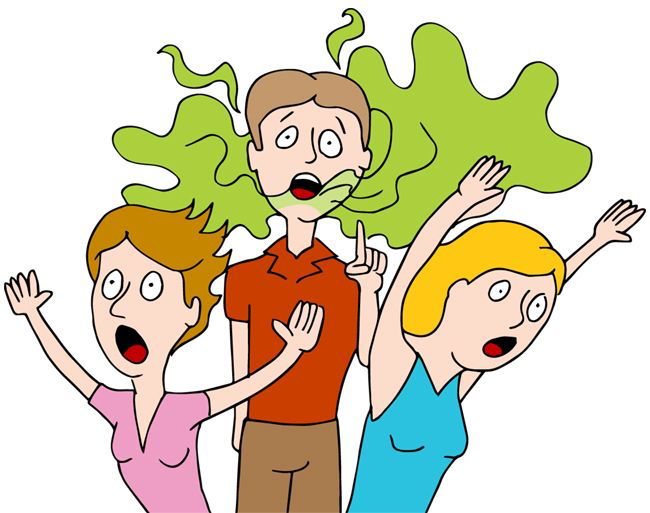 [Speaker Notes: The first guideline to a positive first impressions has to do with our personal space – 

Hygiene – wear clean clothes that are in good repair and are appropriate to the work environment. Clothes should be professional – not too loose or not too tight; not too casual or too seductive. Have good personal hygiene--Are our teeth brushed and is our breath fresh?  Hair clean and hands clean? Remember, in the healthcare setting, perfume and aftershave are not acceptable due to varying patient conditions (i.e. - allergies and nausea).  

Work area – Don’t leave trash around.  Whether it is the patient or your co-workers, a trashy work area makes us appear disorganized which causes distrust and lack of confidence.]
Guidelines to enhance first impressions
Smile 
 Eye Contact
 Greeting
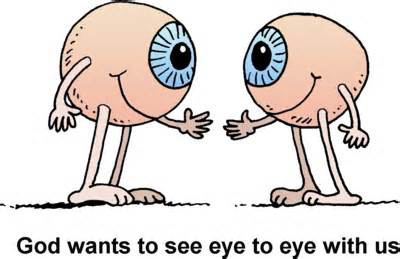 [Speaker Notes: Explain that how we greet a client or co-worker is essential for a good impression.

Smile - A warm smile before any words are even exchanged sets the tone for the interaction.  Just having the corners of our mouths turned upward makes a huge impact in facial expression.

Eye contact – Making eye contact is essential for establishing trust and helping the person you are talking to feel like s/he can trust you.  Word choices are also important.  

Greeting – Greet a patient with “Hello, Mr./Ms. ________” and then introduce yourself and your role. Avoiding being too casual/familiar and do not use words like “dear” and “hun.”]
Role Playing Activity:Lasting First Impression
Find a Partner
Read instructions – but do not share your instructions with your partner.
Partner #1 starts the interaction
Role play
Report out
[Speaker Notes: (See detailed procedures on page 8 of the Trainer Manual.)

Goal: To demonstrate that not making a good first impression immediately affects how the other person feels about the other person. 

Materials Needed: 
A copy of the “Lasting First Impression” role playing instructions  
Planning Note: 
Print the participant instructions on page 9 of the Trainer Manual.  Print one page for every two participants and cut each page in half.  There should be a Partner 1 stack of instructions and a Partner 2 stack of instructions.  
Procedures: 
Announce that this is a role playing activity. 
Divide participants into pairs. Explain that each person will be provided with instructions describing his or her role.  
Distribute the instructions you have printed to the participants. Make sure that one person has instructions for Partner #1 and the other person has instructions for Partner 2.  Instruct the participants that they are not to show their instructions to their partners.  
Provide a couple of minutes for participants to quietly read the instructions before beginning the activity. 
Explain that the activity will last 3 minutes.  
Ask if there are any questions and then begin activity. 
After three minutes, ask the partners to share with one another their observations and experience of the role playing activity. 
After the participants have shared their experiences of the activity with one another, bring the group together and ask questions such as:  
Partner 2: 
How did you feel about your interaction? 
Did you know who the person was or what s/he wanted? 
Did you trust him/her? 
Did you feel well cared for? 
How could be done differently? 
How will you feel the next time the nutritionist arrives? 
Partner 1 
Have you ever seen someone enter a patient room and start an interaction like this? 
Have you ever participated in a similar type of interaction? 
What could be done differently? 
How will you feel the next time you have to work with this patient?]
Social Grades Guidelines
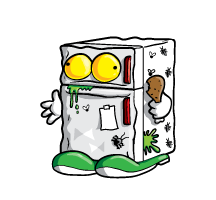 Work Space
Clean up after yourself 
Follow-through
Watch what you say and how you say it
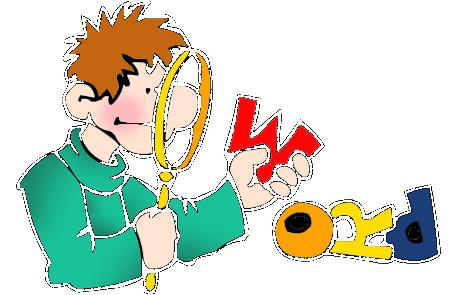 [Speaker Notes: Explain that the appearance of our workspace says much to the observer about how we perform our job.

Clean up after yourself - The area where we work is a reflection on each of us.  Clean up whatever mess you make and more.  Throw away the trash, tidy up the workstation, and maintain the patients room. Sometimes this means cleaning up after your co-worker. The clean work environment is the priority. However, hold your colleagues accountable if trashy mistakes become trashy habits.

Do what you say you will do - If you tell a client or co-worker that you are going to do something, then you need to do or explain what changed and why you can’t do what you said you would do.  This type of accountability breeds trust and confidence.

What you say - Be careful what you say and how you say it.  Make sure not to have angry outbursts, yell or curse.  Make sure what you say is positive and not negative about other employees or clients.]
Social Graces Guidelines
Attitude
Attentive
Friendly
 Attention to Detail
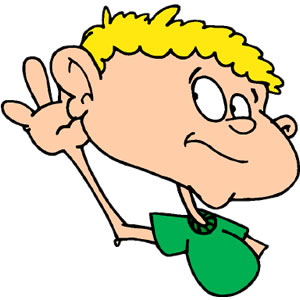 [Speaker Notes: Explain that our attitude is displayed in a variety of ways and shows clients how important they are to us.

Attentive - Be attentive during conversations.  Make sure they know you are listening to them.  They know you are listening to them when you make eye contact and respond to them.  

Friendly - Watch your verbal and non-verbal communication, including body language, and watch for signs that may give the impression that are not interested in them or what they are staying.

Attention to Detail - Remembering details about a previous conversation or about the client and his/her family shows that you care.]
Social Graces Guidelines
Verbal Communication
Clear
Tone
 Don’t multi-task
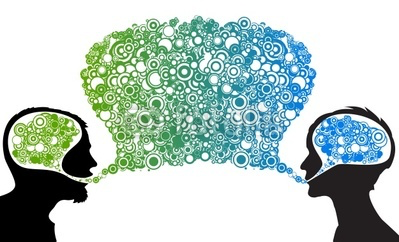 [Speaker Notes: Explain that the words we actually say are also important in regards to social graces.  

Clear - Verbal communication is the obvious way that we communicate with clients and coworkers.  Make sure to speak clearly and at the appropriate speed.  It is also important to verify the other person is understanding what is being said.  If you are unsure if they are understanding, you can ask them to repeat back what was said.

Tone - Watch your tone!  Is it warm, friendly, and accepting?  Is there an edge to your tone? Does it sound judgmental or like you are in a hurry?  

Don’t multi-task – Mutli-tasking makes it seem that the task is more important than the person you are speaking with.  During an important conversation where the other person is sharing how s/he is feeling or you are sharing important information, stop what you are doing and focus only on the person and what you are communicating.]
Tone of voice
Partner 1: Do you want me to cover while you go to lunch? 

Partner 2:  Yes.  (Your tone of voice should reflect that you have been waiting for over an hour to take your lunch break. Your partner is always late to relieve you for your break!)
 

Partner 1 repeat the same question: Do you want me to cover while you go to lunch?
 
Partner 2: Yes. (Use a tone of voice that reflects the pleasant surprise that your partner is on time and offering to cover you for a well-deserved break.)
[Speaker Notes: (Animated slide)
(See detailed procedures on page 11 of the Trainer Manual.)
Trainer Note: if you are part of the role play, you may want to display the whole slide before beginning the activity.
Goal: To demonstrate how tone of voice can impact the reception of words.  
Procedures: 
Announce that this is a role playing activity. 
Divide participants into pairs. If there are an odd number of participants, the trainer should also participate.  
Give participants a couple of minutes to quickly read through the instructions before the activity begins. 
The conversation should proceed as follows: 
Partner 1: Do you want me to cover while you go to lunch?  
Partner 2:  Yes.  (Your tone of voice should reflect that you have been waiting for over an hour to take your lunch break. Your partner is always late to relieve you for your break!) 
Partner 1: Repeat the same question: Do you want me to cover while you go to lunch? 
Partner 2: Yes. (Use a tone of voice that reflects the pleasant surprise that your partner is on time and offering to cover you for a well-deserved break.) 
Report out 
How did it feel to be Partner 1? Partner 2? 
Is tone of voice a useful tool for communication? How could Partner 2 better communicate his/her perspective?]
Outliers Activity
Divide into groups of 3-5
Each team generates a list of embarrassing or stressful situations in the workplace
Rotate lists and offer social grace solutions
Share
[Speaker Notes: (See detailed procedures on page 12 of the Trainer Manual.)

Goal: To practice social graces in difficult situations.  Awkward moments inevitably occur in the workplace. These awkward moments can often appear to be a breach of social graces. Preventing and recovering from these awkward moments can be easier if you have a prepared set of strategies.
Materials Needed:
Poster paper or flip chart paper
Magic markers for each participant
Procedures:
Divide participants into teams of about 3-5 people.
Give teams about 7-10 minutes to make a list of embarrassing or stressful situations in the workplace. This might include forgetting someone’s name, receiving an unwanted gift from a client, noticing a colleague’s poor personal hygiene, or etc. 
Have teams rotate lists. The will have 5 minutes to find and suggest the use of specific types of social graces to apply to each situation.   
Have each team pick out one or two situations and solutions to share with the large group.
Discussion: how can the practice of social graces be encouraged in your workplace?]
Conclusion
Think back to Social Graces Quiz at the beginning.
Pick one or two ways you can improve your social graces and commit to making that change.
Thank you!
Questions?
Comments?